Konstruktivistické pojetí výuky
PaedDr. Jitka Jursová, Ph.D.
2023
Humanistické pojetí90. léta 20. stol...
změna v pojetí cílů
pojetí dítěte jako bytosti plně rozvinuté a kompetentní
změna v přístupu učitele k žákovi, učitel - facilitátor žákova učení
změna komunikace při vyučování
konstruktivistické pojetí vyučování, žák konstruuje své poznatky
změna v pojetí metod a organizačních forem vyučování
změna v pojetí hodnocení žáků
KONSTRUKTIVISMUS 
OTEVŘENÉ VYUČOVÁNÍ
GLOBÁLNÍ VÝCHOVA
ANGAŽOVANÉ UČENÍ

kooperativní vyučování
projektové vyučování
badatelsky orientovaná výuka
Konstruktivistické pojetí výuky
vychází mj. z myšlenek J. Piageta....
Piaget:
1. Zaměřovat se na proces učení spíše než na jeho konečný produkt. 
2. Zjišťovat úroveň vývoje žáka, aby mohly být stanoveny společné úkoly. 
3. Stanovit úkoly, jež jsou dostatečnou výzvou k vytváření nových schémat prostřednictvím konkrétních příkladů. 
4. Povzbuzovat aktivní interakce nejen s objekty vázanými k danému úkolu, ale i s ostatními dětmi; při práci v malých skupinkách se děti mohou učit od sebe navzájem.
Pravidla konstruktivistického přístupu (výběr):
aktivní role žáka – znalosti jsou aktivně konstruovány (navazují na naivní prekoncepty (dříve utvořený obraz světa)
učení činností: prostřednictvím manipulování s předměty, dialogické metody, otevřených otázek, diskuse, problémových situací, experimentování
skupinové a kooperativní formy, projekty (ale ne tematická výuka)
smysluplnost učení – z reality, ze života  
sociální a kulturní kontext (pro porozumění jevům) 
komplexnost učiva – v souvislostech a vztazích
podnětné a komplexní prostředí
vnitřní motivace, zapojení žáka v procesu hodnocení průběhu a výsledků učení (sebe..., vzájemné)
např. RWCT (např. E.U.R.), Začít spolu, Hejného matematika
 NENÍ KONSTRUKTIVISMUS – paměťové osvojování vědomostí a dovedností využitím aktivizujících metod, „činnostního učení“
Konstruktivistickéučení
Transmisivní 
učení
žák – objekt výuky, posluchač, aktivní role učitele – vykládá učivo, vysvětluje
osvojování hotových poznatků – výklad, názor, učebnice, pracovní listy, procvičování i aktivizačními metodami

frontální výuka (s doplněním jinými formami)

převážně teoretické poznatky, systematičnost

ne vždy v kontextu a v souvislostech

„univerzální“ učebna
převažuje vnější motivace

hodnocení z vnějšku (učitel)
aktivní role žáka – znalosti jsou aktivně konstruovány 
učení činností: prostřednictvím manipulování s předměty, dialogické metody, otevřených otázek, diskuse, problémových situací, experimentování
skupinové a kooperativní formy, projekty 
smysluplnost učení – z reality, ze života 
sociální a kulturní kontext (pro porozumění jevům) 
komplexnost učiva – v souvislostech a vztazích
podnětné a komplexní prostředí
vnitřní motivace, zapojení žáka v procesu hodnocení průběhu a výsledků učení (sebe..., vzájemné)
Na dalších snímcích jsou vybrané stránky pracovního sešitu pro vlastivědu v 5. třídě.Rozhodněte, zda zobrazené úkoly jsou pojaty konstruktivisticky nebo transmisivně...
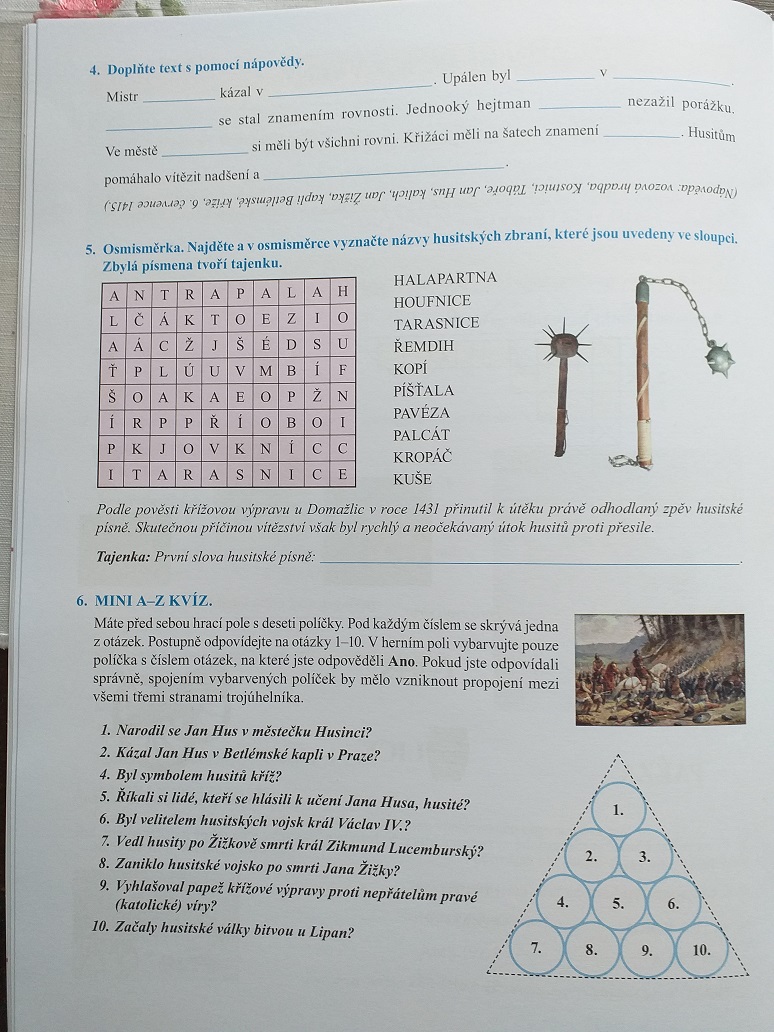 Transmisivní pojetí. Navíc všechna tři cvičení na pouhé pamětné osvojení faktů. Nejnižší úroveň (zapamatovat) podle Bloomovy taxonomie, úplná absence zapojení myšlení.
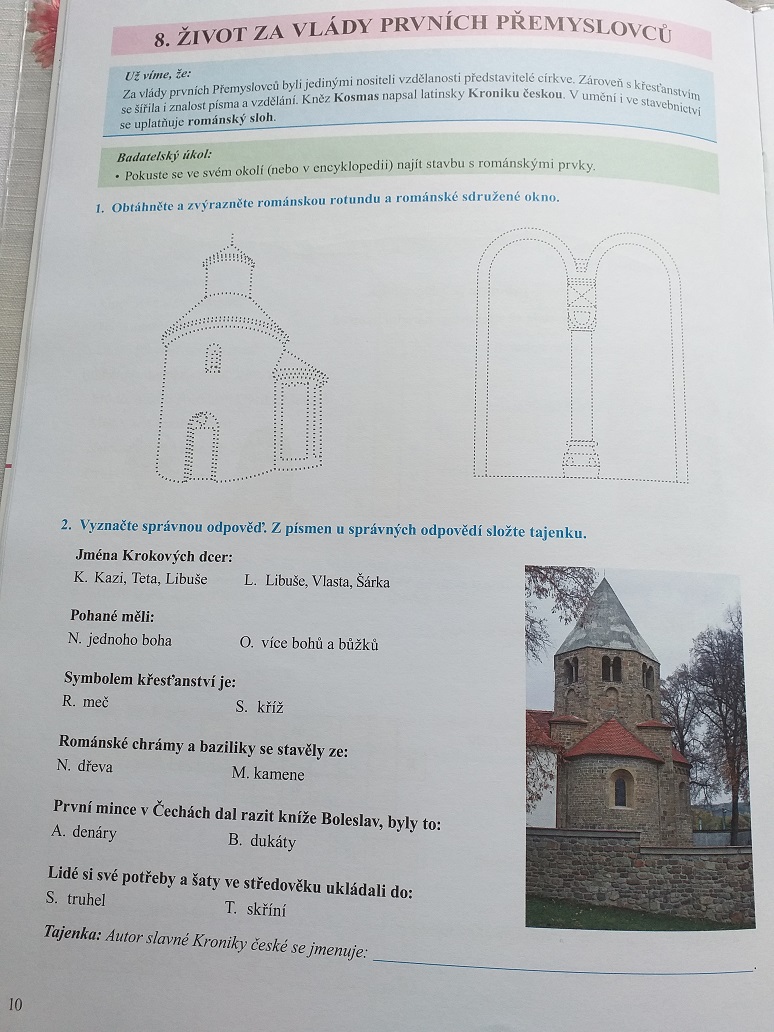 Transmisivní pojetí.
A navíc opět pouze zapojení mechanické paměti
(i v úkolu 1, kde žák pouze obtahuje zobrazený tvar)
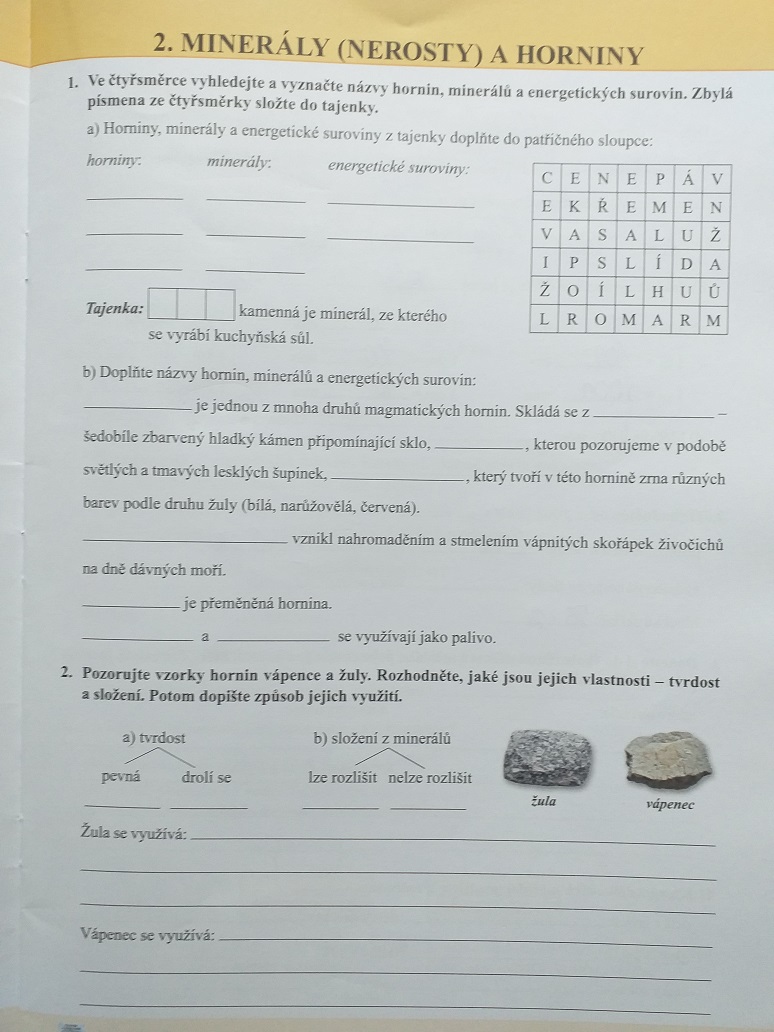 Úkol 2 by mohl být pojat konstruktivisticky, pokud by žáci skutečně zkoumali reálné horniny. Ale zde...Jak rozliší žák vlastnosti hornin – tvrdost horniny či rozlišitelnost minerálů?
Buď dostane vzorky do ruky (a pak záleží na učiteli, zda nechá opravdu žáky zkoumat, nebo si to žák zapíše podle výkladu učitele a naučí se nazpaměť!!!
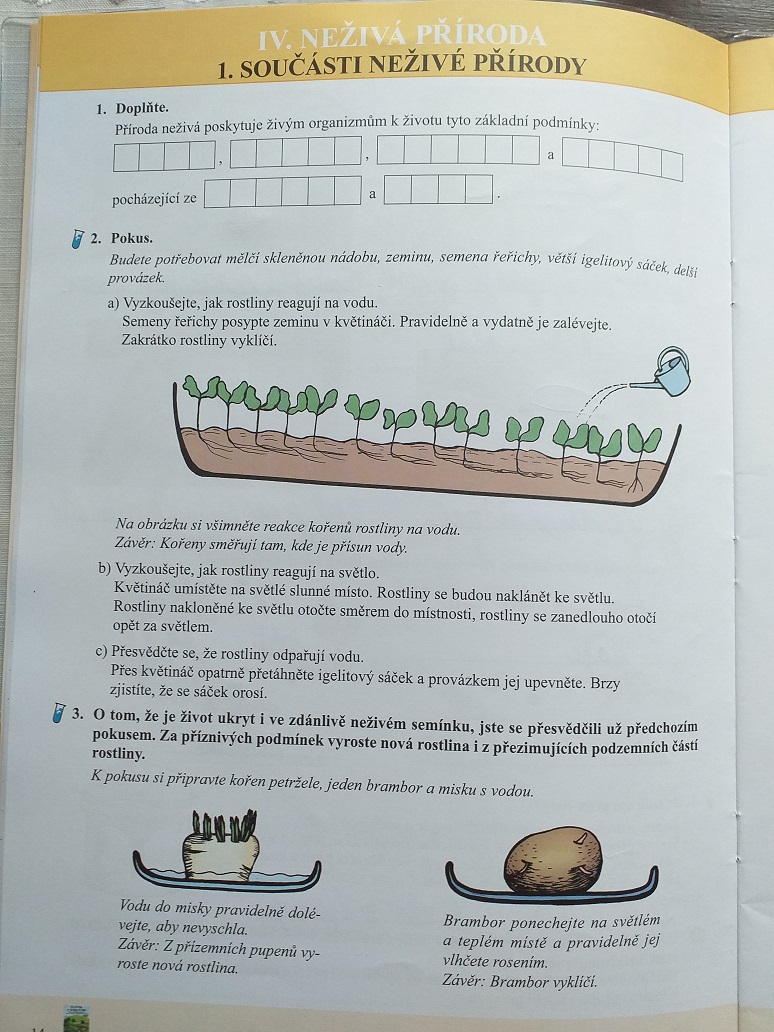 Zdánlivě se zde vychází z experimentu...Škoda, že už žák nemá co objevovat, když mu tu vše dopředu prozradil autor učebnice!
Takže i tady transmisivní pojetí na nejnižších úrovních Bloomovy taxonomie. Zapojení myšlení žáků zde není vůbec potřeba...
Osvojování učiva v transmisivním a konstruktivistickém pojetí vyučování
Transmisivně:

předávání poznatků

učitel se soustředí na vzdělávací obsahy (toto si mají žáci osvojit)
nezohledňují se dosavadní znalosti a zkušenosti jednotlivých žáků (žák=čistá deska)
 metody slovní, názorně demonstrační, využití učebnic, frontální výuka
Konstruktivisticky:

objevování a konstruování poznatků

práce s individuálními prekoncepty
svou dosavadní zkušenost žák formuje a přetváří
učitel připravuje situace, aby žák mohl aktivně objevovat a konstruovat své poznatky
pozorování, vyhledávání informací, řešení problémových situací, myšlenkové mapy, kritické přemýšlení o zjištěních
učitel nabízí práci s mnoha zdroji, různé situace, učení v terénu
umožněna práce různým způsobem, spolupráce…
Pozitiva a negativa postupů osvojování učiva v transmisivním a konstruktivistickém pojetí vyučování
Transmisivně:

předávání poznatků

 metody slovní, názorně demonstrační, využití učebnic, frontální výuka
Konstruktivisticky:

objevování a konstruování poznatků

pozorování, vyhledávání informací, řešení problémových situací, myšlenkové mapy, kritické přemýšlení o zjištěních
učitel nabízí práci s mnoha zdroji, různé situace, učení v terénu
umožněna práce různým způsobem, spolupráce…
Respektuje individuální zkušenost a dovednosti
žák je aktivní, rozvíjí se myšlení
poznání je trvalé, blízké životu
přirozené poznávání souvislostí
Náročnost pro učitele: diagnostikovat individuální prekoncepty
proces vyučování – učení je pokaždé jiný - tvořivost!
Jistota systematičnosti
Učitel má proces učení žáka pod kontrolou
Snadná kontrola postupu k cíli
Snadná příprava (jednotná - neřeší individuální dosavadní zkušenosti žáků, přípravu lze použít opakovaně)
Úkol pro vás: rozhodněte, zda je zvolený postup pojat konstruktivisticky nebo  transmisivně.
učitel vysvětluje, jak lovil pravěký člověk, promítá obrázky na interaktivní tabuli
učitel využívá pro aktivizaci žáků soutěže a kvízy
žáci si procvičují gramatické pravidlo vypracováním cvičení v učebnici
žáci si upevňují slovíčka z probírané lekce prostřednictvím hry bingo
žáci ve skupinách zachytávají vodní srážky a měří jejich kyselost, výsledky porovnávají se žáky dalších škol v evropských zemích, vytvářejí přehledné tabulky a mapu...
žáci si procvičují probrané učivo s využitím výukového programu na PC
žáci vyhledali informace o deštných pralesech a jejich kácení a diskutují ekologické dopady těchto zásahů
žáci si vytvářejí portfolio, ve kterém zaznamenávají a hodnotí postup svého učení
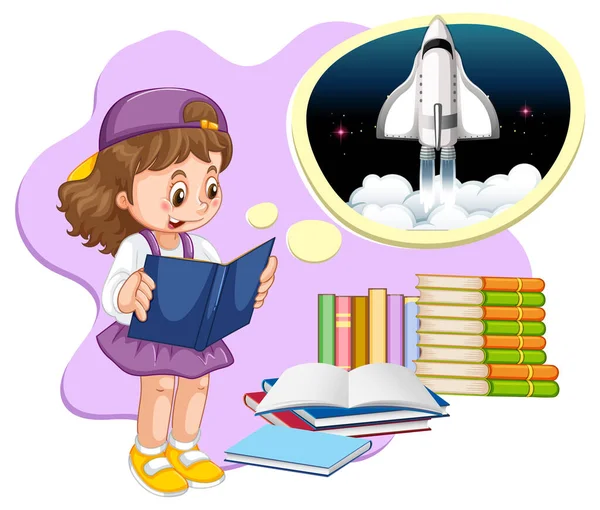